RE – Judaism: Is Shabbat important to Jewish children?
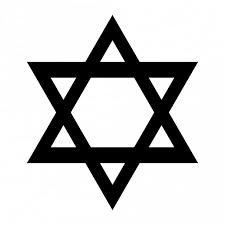 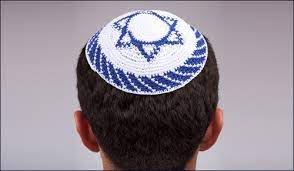 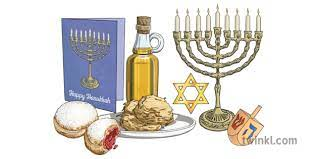 RE Term 5Sticky Knowledge
Shabbat is the day of the week set aside for worship and rest.
The Sabbath or Shabbat (the Hebrew word for ‘Sabbath’) is the seventh day of the week.
Jewish people celebrate the Sabbath every week.
The Sabbath begins at sunset on Friday and lasts until nightfall on Saturday.Jewish people look forward to Shabbat as it is a time for resting. Time is spent eating and relaxing with family and friends.
Year 1: PE – Kwik Cricket
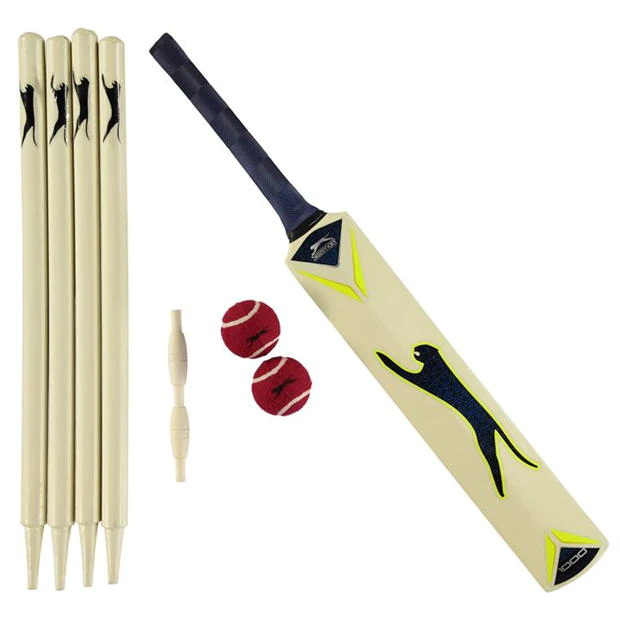 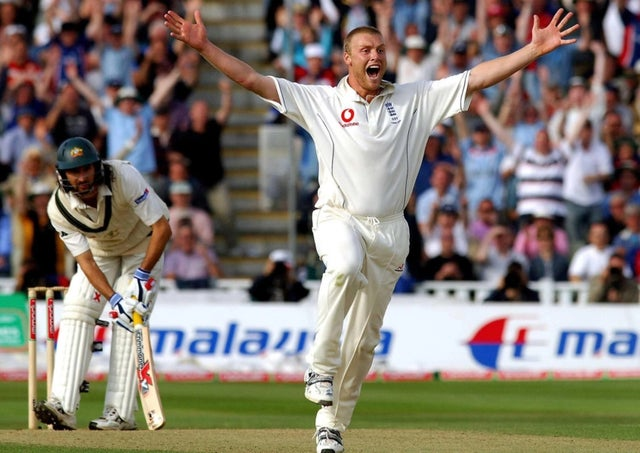 PE Term 5Sticky Knowledge
I know that cricket is a game played between two teams. 
You need 1 bowler who throws the ball under arm to the batter.
The batter must hit the ball and run with the bat
The batter must run to the stumps and back to the batting position
Fielders run to retrieve the ball and must return it to the bowler before the batter is back to his batting position.
The team with the largest number of runs win the game of Kwik cricket.
Year 1: Science- On Safari
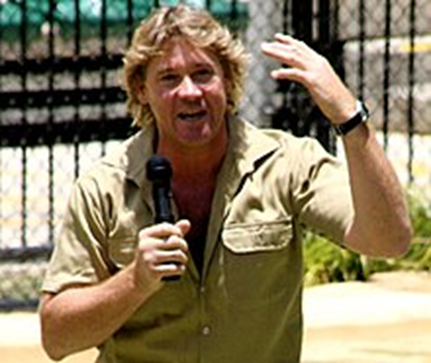 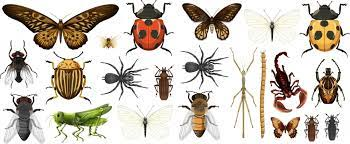 Science Term 5Sticky Knowledge
An invertebrate is an animals with no back bone.
I can recognise and name some common plants like daisies, roses and buttercups.
Insects are invertebrates that have three main body parts and three pairs of legs. 
Invertebrates live on land and in the water, or even both. 
Invertebrates do not have hairs.
What body parts are on a insect?
Music: Having fun with improvisation.What songs can we sing to help us through the day?
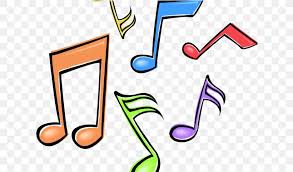 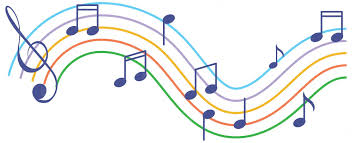 Music Term 5Sticky Knowledge
Improvise means to make something up on the spot, or figure it out as you go.
I can recognise and describe how music makes me feel. 
I know that different music can make you feel different ways. 
To compose is to write or create a work of art, especially music or poetry
When you perform you should stand up straight and look forwards.
Year 1: Geography- How does weather affect our lives?
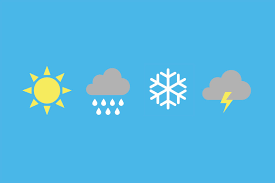 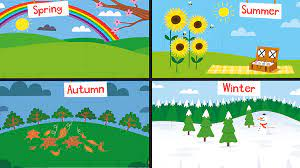 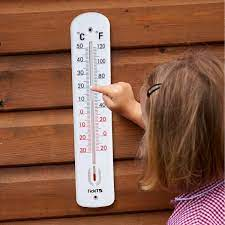 Geography Term 5Sticky Knowledge
I know that there are different types of weather, for example, rain, sun, wind, thunder, lightning. 
I know that each season brings different types of weather, for example, it is colder and windier in the winter and warmer and sunnier in the summer. 
We can measure temperature using a thermometer. 
We can find out the direction of the wind using a weather vane.
Some places hot and some places cold due to how close they are to the equator. 
Near the equator, the weather is warm. 
The weather near the North and South pole is cold.
Year 1 :Creating media – Digital writing
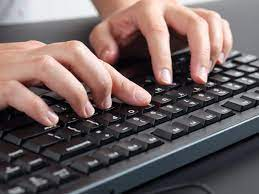 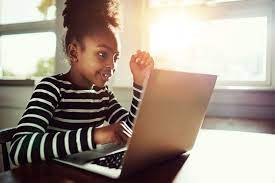 ICT Term 5 Sticky Knowledge
What is a keyboard and what keys are on the keyboard?
I know what a keyboard and what keys are on the keyboard. 
I know that the keys are capitals and not in alphabetical order. 
I can add or remove text using the letter keys and the backspace button. 
I know what the toolbar is and where to find it. 
I know that writing on a computer is different to writing on paper.
I can recognise that there may be people online who could make me feel sad, embarrassed or upset.
I know when I should ask an adult for help with things online that upset me. 
I can give examples of different adults I can ask for help.
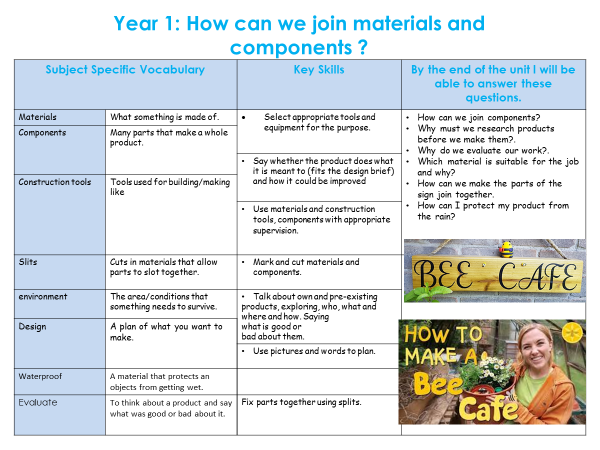 DT Term 5 Sticky Knowledge
I know that you can join different components together in different ways. 
I know that it will help me to make a product if I research existing products first. 
I know that evaluating my product will help me to learn from my successes and my mistakes. 
I know that I can use slits to help me join two components together. 
I know that if I laminate a piece of paper then it will become waterproof.
Year 1: PE- GymnasticsGet Set 4 PE
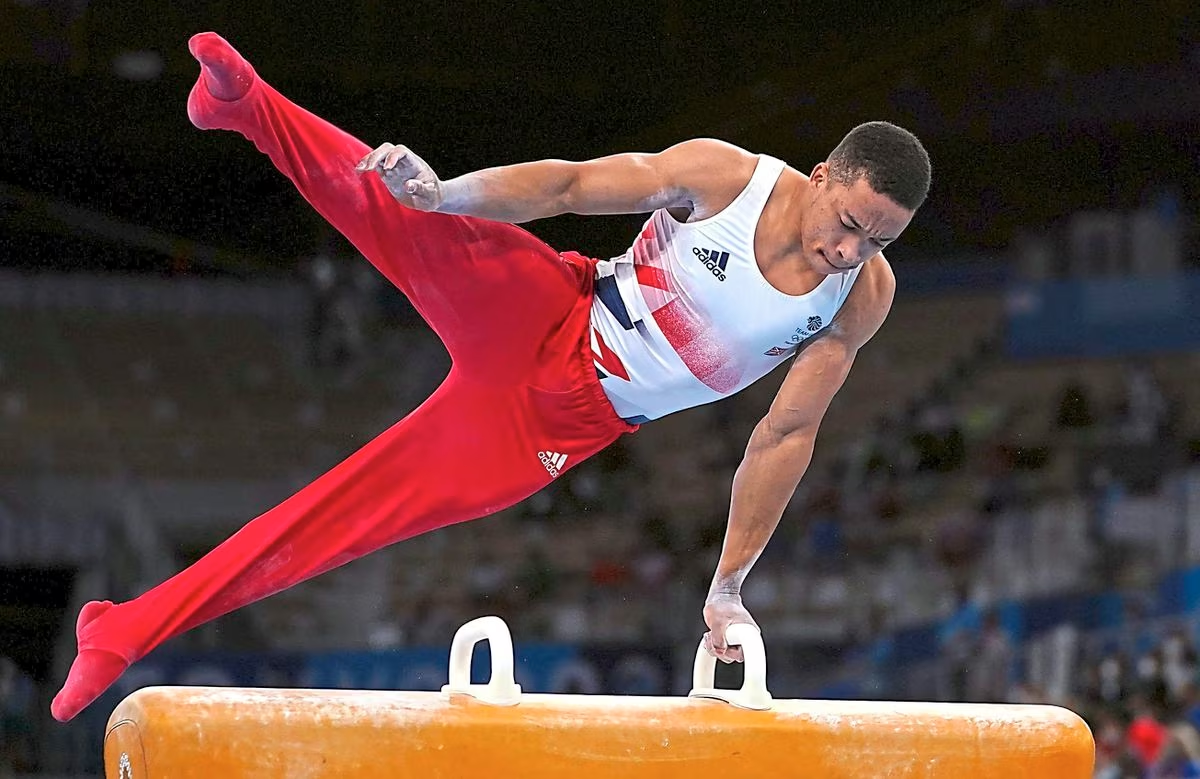 PE Term 5Sticky Knowledge
I know there are different ways to travel and I can explore travelling movements.
I can perform and link shapes.
I know how to be stable and have control when performing balances.
I can show control when performing shape jumps.
I can perform the barrel, straight and forward roll.
I can link gymnastic actions to create a sequence.
Year 1: PSHE Knowledge MatBeing my Best
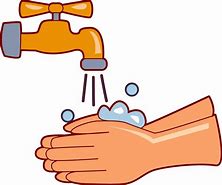 PSHE Term 5Sticky Knowledge
I know that eating at least five portions of vegetables and fruit a day helps to maintain health.
I recognise that I may have different tastes in food to others
I recognise the importance of regular hygiene routines
I recognise and can use simple strategies for preventing the spread of diseases. 
I recognise that learning a new skill requires practice and the opportunity to fail, safely.
I know how to listen attentively
I can give and receive positive feedback, and experience how this makes me feel.
Year 1: DTHow can we join materials and components ?
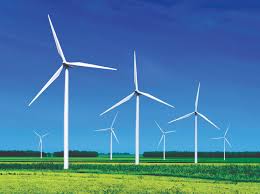 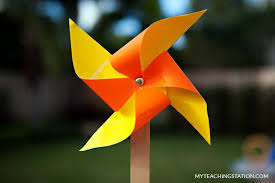